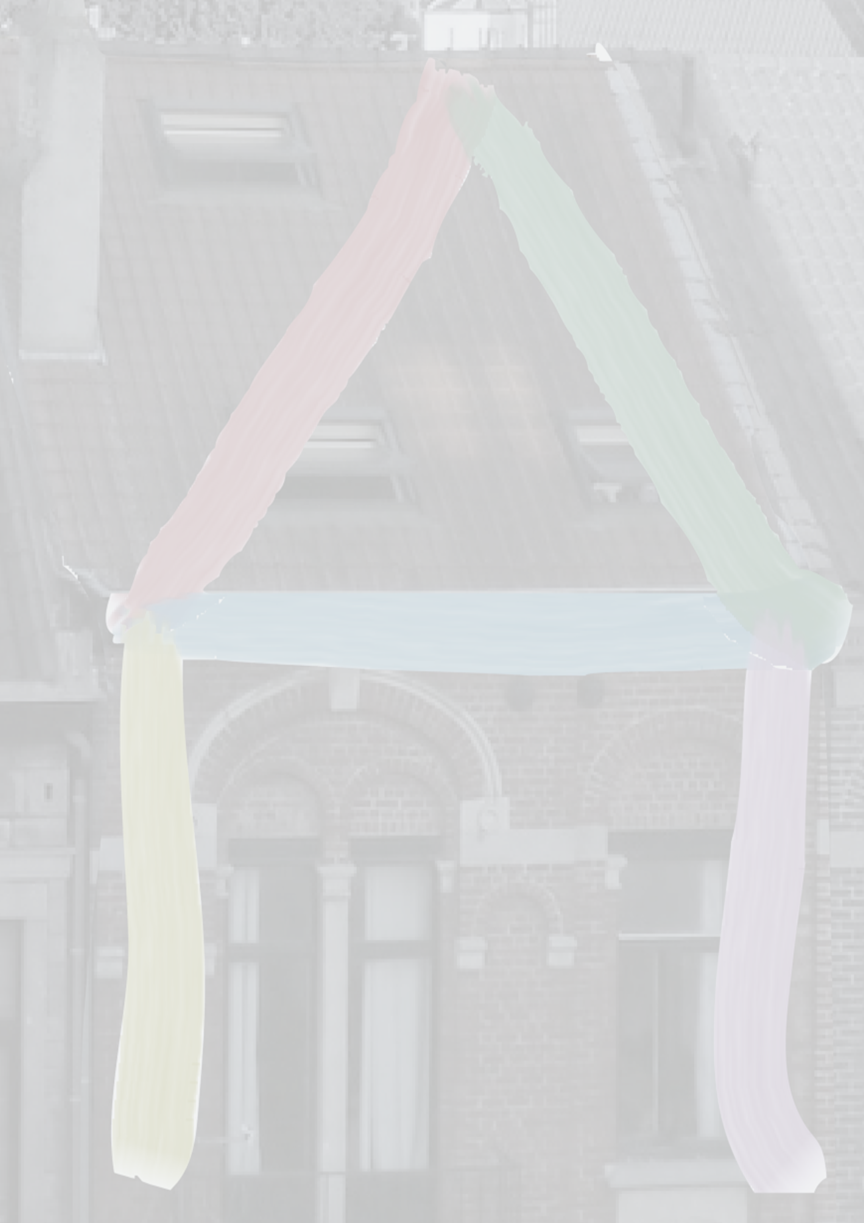 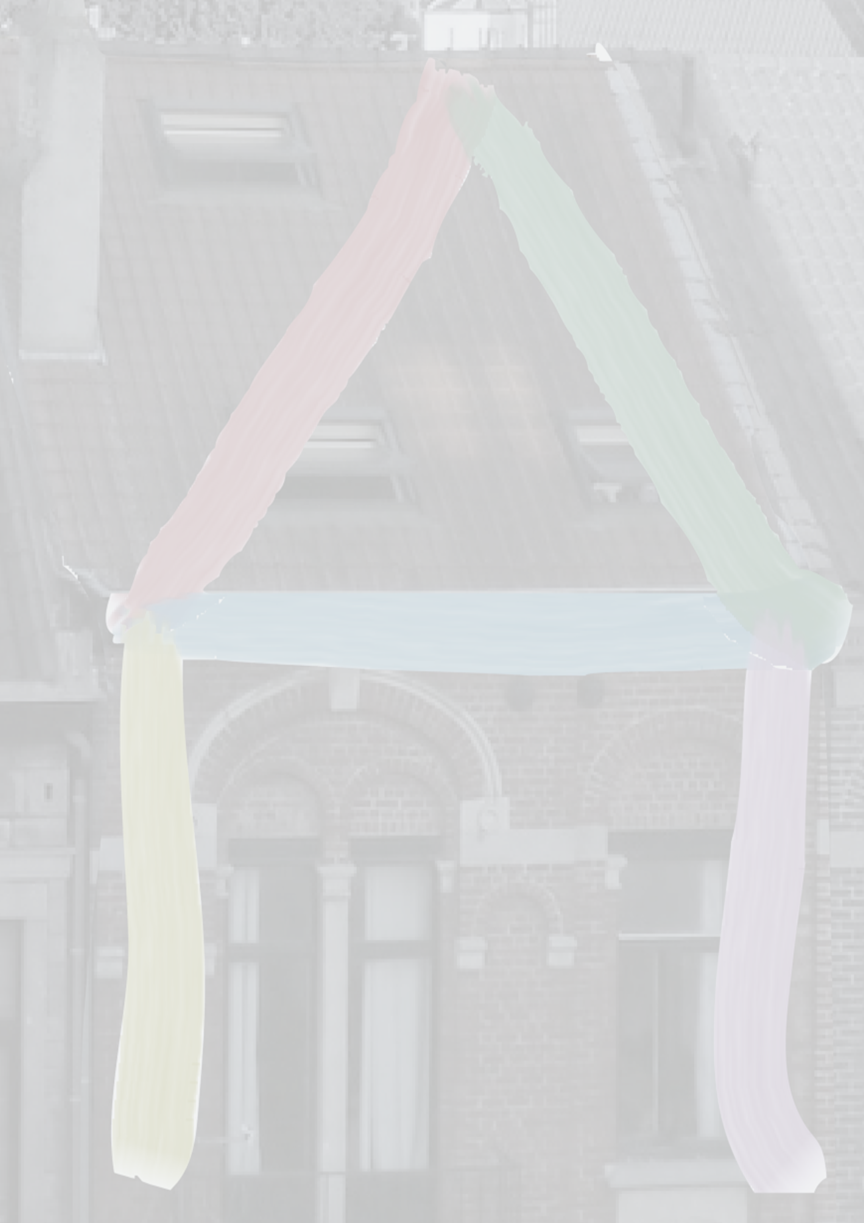 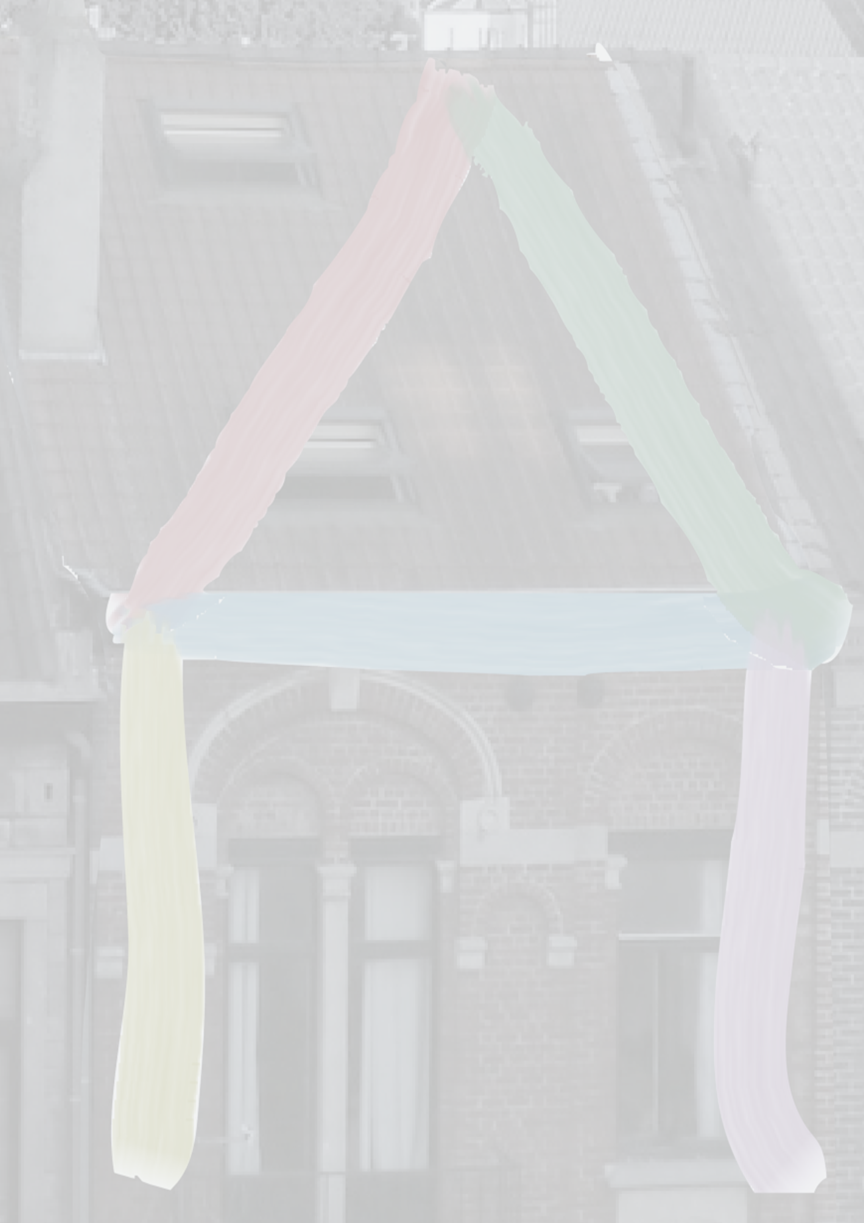 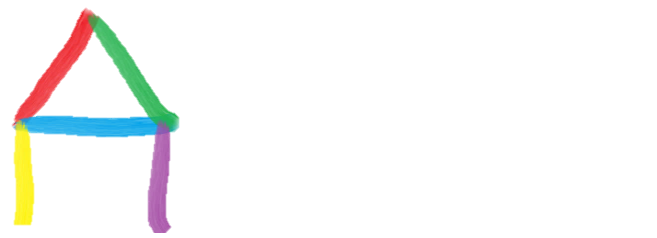 Housing First
Presentation title
Presentation Title
Speaker’s name
Rebecca Sloan
Speaker’s name
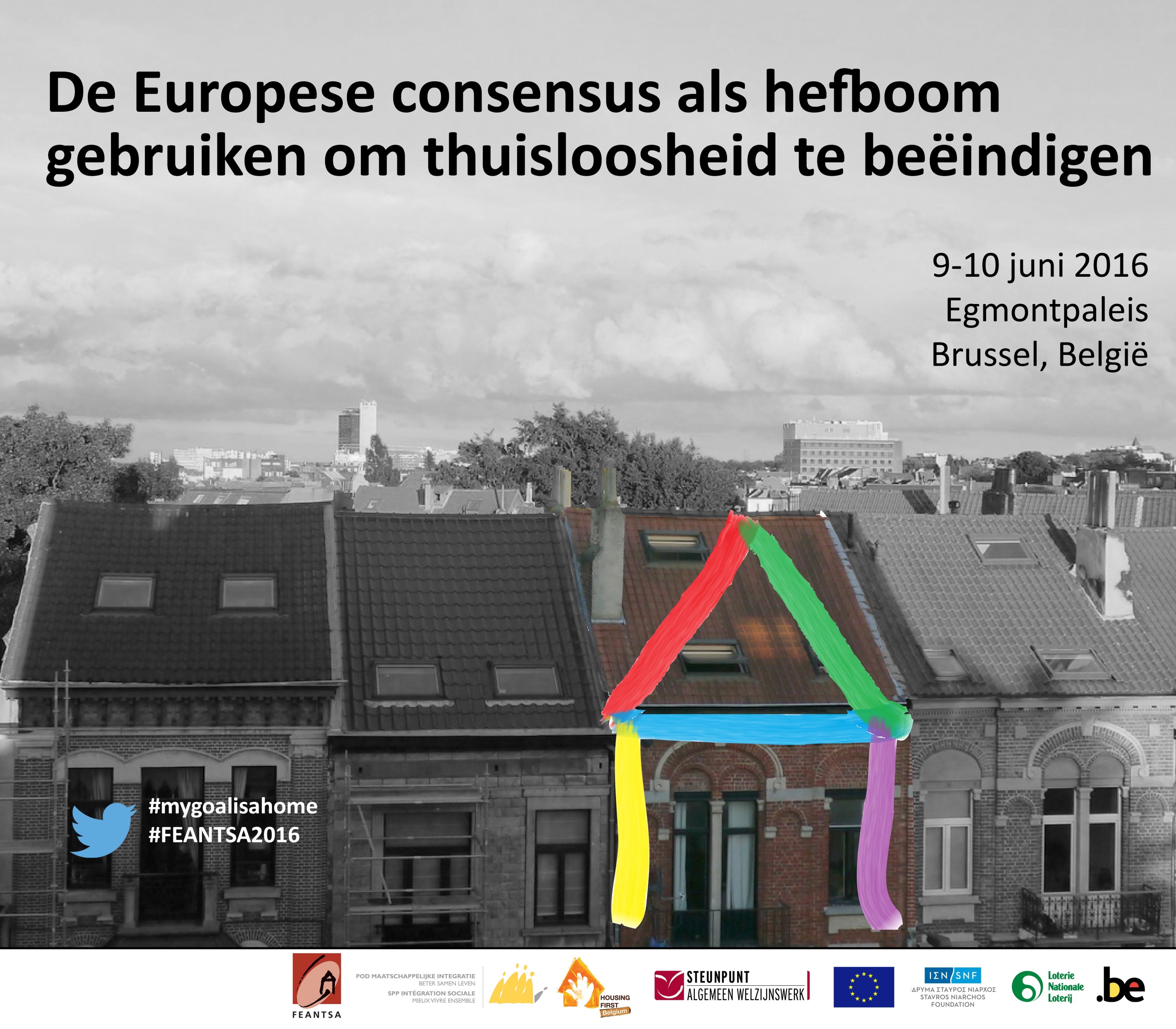 Background
Commissioned to run Housing First by Newcastle City Council in April 2014. 
Had been doing something very similar but loosely structured before this for a number of years, using goodwill and existing private landlord contacts built up through my time working for Your Homes Newcastle.
[Speaker Notes: Was originally funded through the HTF (Homeless Transition Fund) and we had more scope and could exercise and use our own judgment about who would “fit” or benefit from “Housing First”.]
Job Role
Service lead for the H1st Project. Previously worked for Your Homes Newcastle for eight years and built up steady, reliable and conscientious private sector landlords. 
Primary contact for liaising with all landlords and allocating clients to support workers. Can be tricky but strive to match up from the very beginning and get the “right” worker to work with the “right” client.
[Speaker Notes: Been in post since August 2014 but have been working alongside Changing Lives through the work I undertook for YHN for a number of years and had built up goodwill within all homeless organisations and helped to drive supported move on following assessment for clients who were living primarily in Supported Accommodation / Direct Access hostels. 

Landlord liaising can be fraught with difficulty and stress and juggling the expectations of private landlords with the expectations and demands of clients can be difficult to say the least!]
Job Role
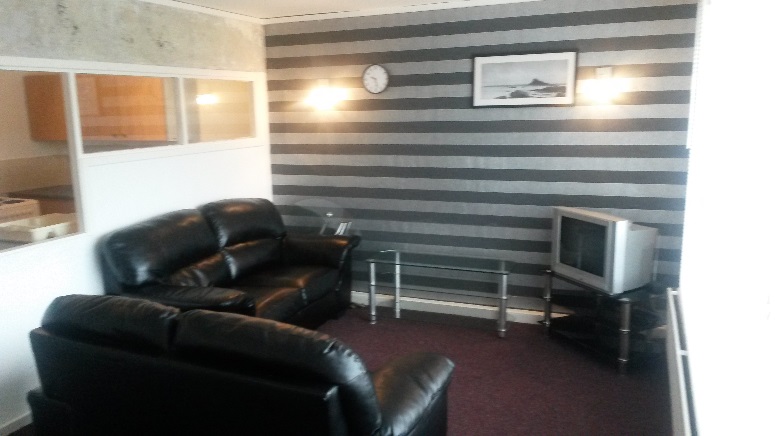 Housing First is obviously founded on the principle of housing being a basic human right and provides permanent accommodation for rough sleepers or for those for whom the linear “staircase” model does not work. There are no preconditions of addressing wider social care and support needs but that through housing and supporting those who are chronically street homeless with multiple and complex needs they will, almost by osmosis, find themselves addressing their needs.
[Speaker Notes: Experience of clients having “party time” when they first get into accommodation. This can last for a weekend or a week or longer but this is where the continued support of the peer (  ) / support worker comes in. The worker is there to see the clients through rough and smooth times and often involves working outside traditional daytime hours, at least initially. Some clients have had poor experiences of drug treatment etc in the past but find themselves almost utilising their own version of harm reduction and reducing their use when they become more stabilised within their home. A number of clients once in accommodation have much better engagement with the criminal justice system (recidivism reduces / increased engagement with probation officers) and also start to engage with drug treatment services.]
Job Role
Due to primarily using private landlords a large part of the role is also to ensure that all staff members on the H1st team (both new and established) know how to go about ensuring the tenancy is set up as best as possible from the beginning in order to give the client the best possible chance at success.
[Speaker Notes: ……making sure in advance of even getting a tenancy that the client knows where they would like to live! (Away from peers / near family and positive influences etc)…..following the identification and sourcing of the property it is very important that the support worker ensures that it is affordable (13 weeks supported accommodation stays for 25-35 year olds etc)……that the property is checked thoroughly when the client goes to initially view it and any repairs or issues are identified and that the landlord or agent will complete and sort these out. Furniture (nothing worse or better positioned than an empty shell to ensure failure) is sourced, housing benefit is applied for, council tax and all utilities are factored in and the workers support clients to budget for food and essentials while being mindful that food and essentials might not be what the client currently considers to be “essential”!!!!!!]
Added Value of Peer Worker
Concrete Example

M.S. Male client. Entrenched rough sleeper (5+ years), mental health, substance misuse, recidivist, distrusting of services and accommodation providers.
[Speaker Notes: Mark Smith: Very sceptical of every agency including our own. Rough slept off and on for over 5 years, violent offender, mental health problems and was not in treatment for mental health or substance misuse at the time. Was in and out of prison / revolving door of rough sleeping / remand / sentencing……Was very wary of the “clipboard professional”….engaged with peer worker who had substantial experience of prison, substance misuse, supported housing and built up trust. He had never developed a strong link with a worker previously. Engaged in drug treatment and regularly seeing a CPN and has not been back in prison in over a year. Currently in council’s emergency accommodation but actively engaging in looking for a flat with his worker which he had previously never done as he had never had the self confidence or believed that no one would give him an opportunity.]
Added Value of Peer Worker
Concrete Example

S.R. Female client, entrenched rough sleeper for 4+ years. Prison to streets to prison. Poly drug misuse, high levels of self harm, severe mental health; almost became institutionalised in supported accommodation.
[Speaker Notes: Sam Robinson. Engaged with peer worker, ambitions were too lofty, thought she could live independently without any support. This proved impossible after leaving supported accommodation she had been in for approximately 3 years. Distrustful of services, sporadic engagement with mental health services and drug treatment (was often seen to be purely seeking Diazepam). Peer worker built up trust with her and explained the journey she had also been on / shared experience. Moved her into council emergency accommodation but emphasised this was a short term measure and that we were looking for a flat where she wanted to live in Worker never made promises she could not keep. Due to risks involved it was decided that there would not be any lone working so a male worker who she trusted also worked alongside the other worker. Moved her into Housing First (  ) accommodation approximately 7 months ago. Not without issue, primarily due to mental health issues but she is seeing a CPN who is also her care co-ordinator and doing  wonderful job with her  etc etc………………..]
Support Workers with Previous Experience of Services
Shared experiences of service provision. Workers with experience can use insight and “know” what worked for them in that situation and advise clients how to navigate services, especially when the client has previously had poor reactions to services.
[Speaker Notes: It has to be remembered that a large proportion of clients will have had at least SOME experience of service provision and a lot of these experiences will have been “poor” for a number of reasons. This is not to say that “traditional” support workers do not have insight but in a number of instances a peer worker or support worker with previous lived experience will have the innate knowledge (especially of current provision) and be able to help smooth the bumps in the road and advocate strongly and purposefully on behalf of the client. We have witnessed this multiple times daily with regards to client interaction with services. Even when a client has had extensive experience with services they may only be paying “lip service” in order to “get what they want” in order to survive / get through their day (especially with regards to drug treatment / probation etc) and the worker is better placed through having lived through this that they can and do advise the client to be honest with agencies they come into contact with in order to make progress instead of simply “stalling” and in some aspects delaying the inevitable.]
Support Workers with Previous Experience of Services
Apart from natural “empathy” and understanding in a number of instances, support workers with previous experience of services also have a large and positive impact on other staff members who have not had the same experiences.
[Speaker Notes: ……(and vice versa it must be added)……Support workers who know services through utilising them share this knowledge with staff members who may only see the outer workings of services. It is all too easy for some support workers to signpost and accompany clients to appointments with certain agencies but with “inside” knowledge it oftentimes is helpful for the “traditional” worker who has not had lived experience to delve further into the workings of agencies and even around what goes on behind “closed doors” to a degree…add whatever else you want in about the osmosis and learning from each other!!!!]
Challenges
Client expectations!
Some clients have too high expectations of what is available to them. It is a matter of balancing out these expectations and ensuring that the client is not disappointed but knows what they are entering into.
[Speaker Notes: Expectations around what the worker is capable / able or willing to do for the client need to be addressed from the beginning with the worker outlining what they can and cannot commit to and to never make a promise that cannot be kept. There is not much worse than disappointing a client who has maybe had nothing but disappointment for years and years. Trust is critical in a lot of instances.]
Challenges
Landlords!
We utilise a relatively small “pool” of landlords who we have built up trust and a sound working relationship with over a number years. Landlords largely want an “easy” life with no issues. Our client group often bring issues in abundance.
[Speaker Notes: I spend a large proportion of my time placating and dealing with landlords when there have been issues, either with Housing Benefit (despite workers ensuring that clients maintain personal benefit claims), damage, anti-social behaviour and other aspects of clients being in their properties……the link between the worker and the client is crucial but this does not prevent incidents from occurring and these can be difficult and very wearing when dealing with landlords. Fortunately, a number of our landlords are very much aware that they may be taking a calculated “risk” on certain clients and are prepared to take this risk as they know they have a point of contact in order to try and eliminate and deal with issues, but it can be very trying. Give examples: criminal damage and damage in particular!!! (DW and DT; notably, the clients we did not think would be a particularly good fit but were forced to take on)…….worker better when we were not under the gun and almost coerced into taking certain clients on for the project.]
Challenges
Most difficult?
Apart from constantly dealing with clients’ expectations and landlords contacting about issues the most obvious challenge we have faced has been (intermittently) a financial one relating to repairs through damage by a handful of clients.
[Speaker Notes: Currently house 35 clients and have successfully discharged 14 from the project who are still within accommodation and doing well. (Can mention 1 death, 3 abandonments, 2 currently in prison)………..the biggest issue is the monetary aspect. As we are a relatively small project with a limited budget we have found that we have had to find money to pay for damages to property. It is worth noting that the largest amount of money we have had to pay out is for clients we were not comfortable housing! Nevertheless, running repairs are the largest cause of concern at present and we do (just being honest) find ourselves paying out large sums of money for window fitters, joiners, plasterers and other tradespeople to “fix” things.]
Remaining Challenges
Total integration of services as wraparound support mechanism.
Identifying new landlords (ongoing but will always be a challenge as we cannot use social / council housing).
Area of settlement. 
Continuous support to clients; can become too dependent on the worker but with level of need it can sometimes be difficult to “discharge” from service. Further work to be done to identify other organisations / agencies to provide lower level floating support.
[Speaker Notes: Integration of services is and always has been an issue. When we first started the Adults facing Chronic Exclusion Project (8 years ago) there was to be a “one stop shop” where services would come together under one roof in order to create a multi-disciplinary approach to support and even if that was for a limited amount of time each week there would be a time when these services would all essentially and in some format be available to clients to engage with all at the same time. This did not happen for a number of reasons. With funding dwindling and the government cuts to services we will realistically only see a reduction in provision so even the good links we have with existing services, agencies and individual external workers who invest their time with our clients will erode to one extent or another………. Need new landlords; only so many properties which are available and which will consider our client group but those who do get the promise of having a dedicated worker and myself to talk to (usually myself!)……….Area of settlement; we can only currently house clients within the Newcastle Upon Tyne area, even if clients have strongly indicated that they would wish to be elsewhere (fresh start / be near family or friends etc). We understand why, fully, but this sometimes goes against what we believe in with regards to choice and personal decision making…….Discharging clients; fine balancing act between ensuring clients engage with their worker and the project but also not to create a dependency on us. Looking into better links with Fulfilling Lives and floating support projects who perhaps utilise a “lower” level of intensive support, in order to be able to successfully move on those who we have supported as far as we can. ……….]
Thank You
Rebecca Sloan
rebecca.sloan@changing-lives.org.uk
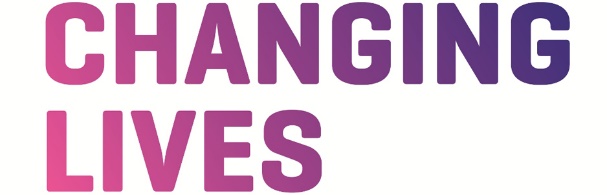